Всероссийский конкурс для учителей"Лучший творческий мастер-класс"
Презентация
 «Использование метода  проблемного  обучения       
на  уроках  английского  языка в старших классах»


                                                                                          Автор:     Зайчикова  Вера  Ивановна 
                                                                                             учитель  английского  языка 
                                                                         высшей  квалификационной  категории



МАОУ  многопрофильный  лицей  № 20
г.  Ульяновск
Содержание
1. Вступление
 2.Основная  часть
Экскурс  в  историю  возникновения  и  эволюционирования  метода (слайды  3 – 14)
Обоснование использования метода проблемного  обучения(слайд 15)
Традиционное  и  проблемное  обучение  (слайд  16)
 Понятие  проблемной  ситуации   (слайды  17-20)
 «Подводка»  к  созданию  прблемной  ситуации  (слайд  21)
 Примеры  создания  проблемных  ситуаций  на уроках  
       (из  практики  работы)  (слайды  22- 37)
  Роль  учителя  (слайды   38-40)
3.Заключение
Вступление.
Метод  проблемного  обучения  как  способ  активизации  мыслительной  и  речемыслительной  деятельности   приобретает  особое  значение  и  новое  звучание  в  период  модернизации  системы  образования  и  введения  новых  Федеральных  государственных  образовательных  стандартов. 
 
     Будучи   в  высшей  степени   актуальным  в  наши  дни,  метод  проблемного  обучения  (= проблемное  обучение),  тем  не  менее,  уходит  корнями  в  далекое  прошлое.  

     Совершим  небольшой  экскурс  в  историю  и  посмотрим  как  зарождался  и  эволюционировал   метод  проблемного  обучения,  начиная  с  древних  времен  и  до  наших  дней.
Сокра́т, древнегреческий  философ,    (399 г. до н.э)
Сократ  широко применял эвристический метод обучения в виде бесед, названный им майевтикой.
Платон древнегреческий  философ, ученик Сократа.
Использовал  метод  диалога ; обучение и радость познания, по его мнению, должны быть неразделимы;  даже понятие «школа» в переводе  с  латинского  означает  «досуг».
Мишель  Монтень (1533-1592) , французский философ
Указывал на необходимость  введения гуманистических  методов, т.н. принцип «мягкой руки» в  систему  образования, считал, что  обучение  должно  стать радостным, добровольным, сознательным  процессом.
Ян  Амос  Коменский (1592-1670) чешский  педагог
проповедовал  использование учебных игр, что  по  своим целям  довольно   близко  к проблемному  обучению.
Ж.Ж. Руссо (1712-1778),  французский философ, писатель мыслитель.
Писал об  учащихся  так: «пусть он  достигает  знания не  через  вас, а через самого себя, пусть он не заучивает науку, а постигает ее сам» .
Иоганн  Генрих  Песталоцци (1746-1827), швейцарский педагог
Основными его принципами были деятельностный  подход к процессу обучения и активная самостоятельная работа  учащихся.
Константин  Дмитриевич  Ушинский  (1824-1871),  русский педагог
полагал, что «следует  развить в  ученике желание и способность   самостоятельно,  без учителя, приобретать новые познания» .
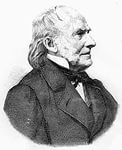 Адольф  Дистервег (1790-1866),  немецкий  педагог
А.Дистервегу принадлежит афоризм, который можно также назвать предпосылкой всего проблемного обучения: «Плохой  учитель  преподносит  истину,  хороший – учит  ее находить».
Джон Дьюи (1859-1952) американский психолог и педагог
В 20-м веке развитие концепции проблемного обучения связано, в первую очередь, с американским психологом и педагогом Дж. Дьюи. Его педагогическая теория получила название инструментальной педагогики или «обучения путем делания». 

 Дж.Дьюи декларировал важность применения в педагогическом процессе игровых и проблемных методов.
Среди  отечественных  авторов  над  этой  проблемой  работали: 



М.Н.Скаткин, И.Я.Лернер, В.Оконь, Н.А.Менчинская, М.А.Данилов, Ю.К.Бабанский, М.И.Махмутов, А.М.Матюшкин, А.В.Хуторской
 и мн. др.
Итак,  мы  видим,  что  метод  проблемного  обучения  в  целом  или
его  элементы  в  частности, применялись  в  процессе  обучения,  
начиная со   времен   Сократа!  Прошедший  испытание временем такой 
«долгожитель»  достоин  не  только  заслуженного  уважения,  но  и  
всемерного  сохранения  и дальнейшего  развития  в   современных  
условиях.  По  этой  причине, а  также  по  ряду  других,  более  важных 
 причин   (см.  далее),  автор  данной  работы   широко  использует
 проблемное  обучение  на  уроках  английского  языка,  в  частности, 
 в  старших  классах,  как    эффективный  способ  активизации 
 мыслительной  деятельности  ( и  не  только  учащихся,  но  и, не  в 
меньшей   мере, и  самого  учителя).
Обоснование  использования  метода  проблемного  обучения
В  чем  же  достоинства  метода  проблемного  обучения  с  точки  зрения современных  образовательных  концепций  и  
требований  ФГОС?

         Проблемный  метод  обучения  способствует:

эффективной  реализации  деятельностного ,  практико-ориентированного  и  личностно- ориентированного  подходов   в  обучении;  
формированию   творческого   мышления ;      
развитию   у   учащихся  практических   навыков;             
усилению   роли   самостоятельного   образования; 
 социализаци   учащихся   через  организацию  групповой    работы; 
 повышению мотивации учащихся.

        Чуть  подробнее  хотелось  бы  остановиться  на   практико-ориентированном   подходе .  При   практико-ориентированном   подходе  умение  размышлять,  анализировать,  сопоставлять,  сравнивать,  делать  умозаключения,  принимать  решения,  работать  в  группе, выслушивать  мнение  других,  отстаивать  свое  видение   проблемы  и  быть  при  этом  тактичным  и толерантным  и т.д.  абсолютно  необходимы  в  реальной  жизни.  Даже если ученику  не  потребуется  знание  иностранного  языка, (что  маловероятно),  то  вышеперечисленные  умения  и  навыки  потребутся  обязательно.

         По  мнению  автора,  важен  и  тот  факт,  что
 
подавляющее  большинство  учебно-методических  комплексов  предлагают  богатейший  материал  для    реализации  метода  проблемного  обучения  путем  создания  проблемных  ситуаций  на  уроке.
Традиционное  и  проблемное обучение
Форма представления  проблемных ситуаций   аналогична  применяющейся   в  
традиционном обучении : 
это    учебные задачи    и вопросы.


В  ЧЕМ  РАЗНИЦА?


 Проблемный  вопрос  в  традиционном  обучении  -  для закрепления 
 учебного  материала  и   приобретения  навыков.

 Проблемный  вопрос в  проблемном обучении  -  предпосылка  для   
 дальнейшей  работы,  для  поиска  решения.
 
 Например, в  традиционном  обучении   ответ  на  вопрос   Should  we 
 be  kind  or  cruel?  после  прочтения  текста  -  это  закрепление  лексики  и    грамматики.
 
Ответ  на этот  же  вопрос  в  проблемном  обучении  -  побуждение  к  
 поиску  решения.
Проблемная  ситуация
Ядром  метода  проблемного  обучения 
 является 
 проблемная  ситуация
Проблемная  ситуация  (продолжение)
Что такое  проблемная  ситуация?

М.И. Махмутов определяет проблемную ситуацию как интеллектуальное 
затруднение человека, возникающее в случае, когда он не знает, как объяснить
возникшее явление, не может достичь цели известным ему способом, что 
побуждает человека искать  новый способ объяснения или способ действия.


Поэтому проблемной можно назвать ту ситуацию, когда учащийся не может 
объяснить для себя возникающее противоречие, не может дать ответов   на  
вопросы, поскольку ни имеющиеся знания, ни содержащая в проблемной 
ситуации информация, не содержат на них ответов и не содержат методов их 
нахождения. С точки зрения психологии это и служит предпосылкой для 
появления мыслительной активности по выявлению и решению проблем. 

Важно:

Проблемная ситуация должна  находиться   в  зоне ближайшего развития  (по  Выготскому),   то есть, создавая значительные трудности, все-таки объективно может быть разрешена учащимися.
Алгоритм  создания  проблемной  ситуации
Алгоритм  создания  проблемной  ситуации
и  организация  работы  в  группах
(на  основе  личного  опыта).


1. «Подводка»  к  созданию  проблемной  ситуации. 
    ( стихотворение,  серия  картинок,  видеосюжет,  диалог  и  др.   Цель  -  создание
    необходимого   эмоционального настроя ).

2. Формулировка  проблемной  ситуации  в  форме  краткого  вопроса,  содержащего
  проблему,  или  цитаты.
  ( To  TV  or  not  to  TV?     Do  we  need  an  all-Russia  TV  turn-off  week?
   To  diet  or  not  to  diet?       Should  we  be   kind  or  be  cruel?
   Being  materialistic  -  a   key  to  happy  life? ). 
  
3. Деление  на  группы  и  работа в  группах  с  учетом  «зоны  ближайшего  развития»
    и  использованием   языковых  опор- «подсказок»    (useful  tips).

4.    Презентация  результатов  работы  в  группах  ( чаще  всего  в  форме  сообщения,
 которое  делает  один  человек  от   имени  всей  группы).


5 .Подведение  итогов  (учителем).
«Подводка»  к  созданию  проблемной  ситуации
Небольшим  элементом   новаторства  данной  работы,  авторским  «ноу-хау»   является  момент урока,  который  автор  
данной  работы  назвала  «подводка»  к  созданию  проблемной  ситуации.  К сожалению,  в  методической литературе 
 автор  не  нашла освещения  этого  вопроса  применительно  именно  к  созданию  проблемных ситуаций. Очевидно,  
авторы  работ,  посвященных  проблемному  методу  обучения,  полагают,  что    проблемная  ситуация  логически  
вытекает  из  предыдущего  этапа  урока.  Но  на  практике  это  не  всегда  бывает  так, поэтому  автор  данной  работы  
считает  целесообразным,  и  даже  необходимым,  выделение  «подводки»  как  отдельного,  обязательного  этапа  урока  
перед  формулировкой   проблемной  задачи.
  Целесообразность  этого  обусловлена  необходимостью : 

обеспечения  логичности  перехода  от  предыдущего  этапа   урока  к  этапу  формулировани  проблемной  ситуации и  работы  над  ней;
созданием  определенного  эмоционального  настроя,  эмоционального 
          погружения  в  проблемную  ситуацию.
 
  Такой  «подводкой » может  быть  видеоролик,  аудиозаписи  стихов,  песен,
   инсценировка  диалога,  серия  картинок,  рассказ  учителя,  неординарный  
   методический  прием   и  т.  д.  
   Главное  условие  -  они  должны  нести  нужный  эмоциональный  настрой,  т.к. у подростков  эмоциональное
   восприятие  сильно  развито  и  порой  даже преобладает  над  логическим  мышлением.    С  этой точки  
   зрения  этап  «подводки»  также  можно  считать  одним  из  приемов  активизации    мыслительной 
   деятельности.
Пример  1
Пример

 создания  проблемной  ситуации  
 в  10  классе  с  углубленным  изучением  английского  языка

на  уроке  по  теме «Мое  понимание  счастья»
(« My  Understanding  of  Happiness»)

 ( учебник «Английский  язык  10  класс»  О.В.Афанасьева),
  
 проведенного  в  рамках  «Дня  открытых  дверей»  
с  участием родителей.
Пример  1  (продолжение)
В  качестве  «подводки»  к  формулировке  проблемной  ситуации   автор  
использовала  два  оригинальных  приема,  которые  условно  назвала  «Золотая  
рыбка»  и  «Секретный  агент».   Использование   этих  приемов  обеспечивает  
логичный  переход от предыдущего  этапа  урока  (показ  презентаций   по  теме 
 «Что  такое  счастье  в  моем  понимании»)  непосредственно  к  самой  
проблемной  ситуации.

После  показа  презентаций  учитель  говорит:
1. «Подводка»  к  созданию  проблемной  ситуации:     Teacher :  People are  happy  if  their  dreams  come  true.  Ask   Goldfish  make  your  inmost dream                  come  true.      Eg.        I  wish  I   had  1,000,000  dollars. If   I   had  1,000,000  dollars  I  would  buy  a  yacht                 and  make     round-the-world  trip.
Пример  1  (продолжение)
После  того,  как  все  ( включая  родителей  и  администрацию)  попросили  Рыбку выполнить  и желания,  учитель  
 говорит:
Thank  you.   While  you  were  asking  Goldfish  to  make  your  dreams  come  true  I  think  I’ve  spotted  a  secret  agent!
There  is  a  young  lady  among  you  who  was  closely  watching  you ,  listening  to  you  attentively and  making  notes.
 She  is  surely  spying  into  you  secret  dreams!

(К  доске  выходит  ученик,  которому  перед  уроком  было  дано  специальное  задание)  и  говорит: 
   
   Hi!
   My  name is  Mrs.  Fletcher.  I   am  a  psychology  expert  from  the  University  of   Massachusetts,  the  USA.
   I’ve  been  carrying  out  a  research  into  the  problems  of  teenagers.
   I’ve  just  overheard  students  of  the  10th  form  asking    Goldfish   for  their  dreams  to  come  true.

  Three   students  asked    Goldfish   to  help  them  enter  a  University  and  find   prestigious  job  after   leaving  school.

  Three   students  want   to  travel  round  the  world,  to  buy  CDs  with  favourite  music, be  happy   and  successful  in  life.

  Six   students    would  like   to  have  smart   gadgets  and  expensive  cars,  wear   fashionable  clothes  made  by  well-known  
  designers,   have  much  money  and  possessions.

  It  means  that  they   put   material  values  first.

   So,  I  can  draw  a  conclusion  that  students  of  the  10  form  are    materialistic   but   to  a    reasonable  extent.

  As  for  parents,  they   are  less   materialistic   because,    first  and  foremost,   they   would   like  their  children  to  be 
  healthy,   to  have  good  friends  who  can  give  them  a  helping   hand  in  a  difficult    situation,   to live  in  peace.
2. Формулировка  проблемной  ситуации.3.  Организация  работы  в  группах.
Teacher:   Well,  according  to  Mrs. Fletcher’s  observations, most  of  the 
 students  put  material  values  first.   Do  you  think

Being  materialistic  is  a  key  to  happy  and  suсcessful  life?

 Split  into  groups  of  4-5.  Hold  the  discussion.  Go  through  these  stages:
  share  your  ideas  with  your  classmates ;  
  listen  to  the  others; avoid  being  judgmental, be  positive  and  
      friendly;
  make  notes;
  choose  a   spoksman , help  him/her  to  make  a  plan/write  a
       summary  of  the  discussion
  report  the  results  of  your  group  discussion  to  the  class.
Пример  ответа  одной  из  групп
To  be  materialistic  or  not  to  be?  Do  material  values  make  people  happy  and  successful?   We 
 discussed  the  problem  and   came  to  the   following conclusions. 
   
To  start  with,  I    should  state   that   being  materialistic   is  not  evil,  as  some  people,  especially  the 
 elder  generation,   think.  The  fact  is  that  life  itself  make  people  think  about material  values. 
People  can’t  but  think  about  food  to  eat,  clothes  to  wear,  accomodations  to  live  in,  gadgets  to
 communicate  and so  on.  Moreover,  they  want food  to  be  delicious,  clothes to  be  fashionable, 
accomodations to  be  comfortable, gadgets  to   be  cool  and  up-to-date. And  it  is  quite  natural.  The 
 problems  arise  if people  put  too much  importance  to  it,  make  buying  new  things  the  main  goal 
 in  their  life.   Why  does  it  happen?  Well,  people  might  want  to   self-assert,  to  draw  attention to
 themselves.  They   may  want  to  keep  up  with  the  Joneses,  that  is,  not  to be worse  than  the  
neighbours,  the  classmates.  But  sooner  or  later  fashionable clothes  and  up-to-date gadgets  
become out-of-date  and  what  next?  You  have  to  buy  new  ones  and  keep  on  buying, buying, 
buying… and  can’t  stop.  Strangely  enough,  but  being too  materialistic  makes  people  unhappy   
rather  than  happy  because  it  takes  much  money  and  efforts.

On  the  contrary,  moral  values,  if  you  have  them,  are  always  with  you,  they  can’t  become  out-
of-date.    You  have  to  develop  the  best  qualities  of  you  character,  to  be  positive  while   
communicating  with  your  friends  and learn  to be  a  true  friend,  to  improve  your  health,   to keep 
 your  word  and  never  break  your  promises.

In  conclusion,  I’d  like  to  say  that to  buy  a  new  thing  is  much  easier  than   to stick to  moral 
 values,   but   if  we  want  to  be  really  happy  and  successful   instead  of  having  a    false  illusion   of 
 being  happy,   we  must  do  it.
Подведение  итогов  учителем.
Well,  to  sum  it  up,  
 I  should  say  that 
 there  should   be  a  reasonable  balance 
 between material  and  moral  values,
  you  should  stick to    the  golden  middle, 
 and  have a  sence  of proportion 
 in  everything  you  do.
Пример  2.
Пример  создания  проблемной  ситуации
« Should  we  be  cruel  or  kind?»
 («Жесткое  наказание  или  мягкое  наказание?»)
 в  рамках  темы   «Crime  and  Punishment» 
  («Преступление  и  Наказание») 
 на  уроке  английского  языка  в  11  классе 
 физико-математического  профиля  
  по  учебнику  О.Л.Грозы   «New  Millennium  English»
 («Английский  язык  нового  тысячелетия»).
Подводка  к  проблемной  ситуации  2
«Подводкой»  к  созданию  данной  проблемной  ситуации  послужило 
стихотворение  Кэрол  Энн  Даффи  «Кража»  («Stealing»).  (В некоторых 
вариантах  перевода  -  «Городское  стихотворение»)  из  радела 
 «Дополнительноечтение»  («Extensive  Reading»)  учебника «Английский  язык 
 нового тысячелетия»  («New  Millennium  English»).  По  замыслу  авторов  УМК 
 данное стихотворение  должно  использоваться  для  анализа  стилистических  
особенностей  поэтической  речи.  Однако,  автор  данной  работы  посчитала его 
 использование  в  качестве  подводки  очень  удачным.

Перед  прослушиванием   учащимся  раздаются  распечатки  с  текстами  
оригинала  и  перевода.  Этот  момент  следует  отметить  особо,  т.к. целью  
данного  этапа  является  не  аудирование,  а  подводка  к  работе  над  
Проблемной  ситуацией .
Carol Ann Duffy  Кэрол Энн Даффи    Кэрол Энн Даффи (англ. Carol Ann Duffy, род. 23 декабря 1955, Глазго, Шотландия) — популярная шотландская англоязычная поэтесса, драматург, обладательница многих престижных литературных премий и наград (Премия Сомерсета Моэма, 1988 и др.). 16 января 2006 г. она была награждена премией Т. С. Элиота.
Carol Ann Duffy.    «Stealing». Перевод  и  оригинал
Прекрасный, в полночь он, большой, немой, блестелПод зимнею луной. Его украсть хотелЯ всей душой. Он был такой же ледянойКак мой расчёт тогда. Я начал с головы.Не отступлюсь, пока, к чему меня влечёт,Не будет у меня. Он неподъёмным былК груди прижав, его я по частям тащил.Живот я надорвал, но так доволен был!Да, дети будут утром  плакать…Жизнь не мёд!Краду порой, что мне не нужно. Я лихач:Люблю машину в глушь угнать, проникнуть в дом…Как вредный призрак я: где был, там всё вверх дном.Рукой в перчатке расправляюсь я с замком…Чужая спальня. Зеркала. Вздыхаю: «Ха-а-а…»Собрать его не сразу вышло. И он былНе тот уж во дворе. С разбега яЕго пинал, пинал, отрывисто бранясь.Как глупо это было. Я тогда стоялОдин... средь кучи снега... Был мне свет не мил.Тоска. Почти всегда смертельно скучно мне.Я раз украл гитару: думал, научусьНа ней играть. Стащил и сбыл Шекспира бюст… Но ничего не крал странней снеговика. Вам невдомёк, о чём я говорю? Из краж моих странней всего был…снеговик.
The most unusual thing I ever stole? A snowman.Midnight. He looked magnificent; a tall, white mutebeneath the winter moon. I wanted him, a matewith a mind as cold as the slice of icewithin my own brain. I started with the head.Better off dead than giving in, not takingWhat you want. He weighed a ton; his torso,frozen stiff, hugged to my  chest, a fierce chillpiercing my gut. Part of the thrill was knowingthat children would cry in the morning. Life’s tough.Sometimes I steal things I don’t need. I joy-ride carsto nowhere, break into houses just to have a look.I’m a mucky ghost, leave a mess, maybe pinch a camera.I watch my gloved hand twisting the doorknob.A stranger’s bedroom. Mirrors. I sigh like this – Aah.It took some time. Reassembled in the yard,he didn’t look the same. I took a runAnd booted him. Again. Again. My breath ripped outin rags. It seems daft now. Тhen I was standingalone amongst lumps of snow, sick of the world.Boredom. Mostly I’m so bored I could eat myself.One time, I stole a guitar and thought I mightlearn to play. I nicked a bust of Shakespeare once,
         flogged it, but the snowman was  the  strangest.You don’t understand a word I’m saying, do you?
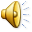 Формулировка  проблемной  ситуации  и  работа  над  ней
Teacher: How  old  do  you  think  the  person  is?  ( a  teenager ). 
 What  did  he  steal?  Do  you  think  it  is  a  major  or  a  minor  
crime?     (a  minor).  It  goes  wihtout  saying,  that  people  must  be 
 punished  for  commiting  crimes.  But  

should  we  be  cruel  or  kind  to  them?  

Divide  into  groups  and  discuss the  problem.  (Далее  работа  строится 
 как  в  примере  1  с  той  лишь  разницей,  что   учащимся  раздаются  
распечатки  с   лексикой  (useful  tips).  Подбор  лексики  такой,  что  
«подводит»  к  мысли,  что  за  незначительные  проступки  -  несуровое 
наказание,  а  за  серьезные  преступления  -  суровое  наказание.
Лексические  опоры  -  «подсказки»
Offensive  behaviour,  irresponsible behaviour, minor  crimes,  major  crimes,  
 violence.

 to  call  smb. names , to  make  mean  remarks,  to  play   mean  tricks,
 to  throw  litter  in  the  street ,   to  cross the  street  under  the  red  light,
 stealing,  shoplifting (магазинная  кража), pickpocketing  (карманная  кража),  
joyriding (угон  машины с     целью  покататься),  blackmailing  (шантаж),  burglary
(ограбление  со  взломом),  mugging  (уличное  ограбление),  vandalism,  murder
 (убийство),  hijacking  (угон  самолета),  bank  robbery.

         Possible  ways  out/punishment: 

 to  educate  people  from  an  early  age,  to  talk  to  people, to  isolate  people,
 to  give a  caution,  to   fine people, to  do  community  service,  to  put  into prison,
 to  sentence  to … years  in  prison,  to  sentence  to  life  imprisonment, 
 to  give  a  death  penalty.
Пример  2  (продолжение)
Одна  и  та же  «подводка»  может  послужить 
для  создания  не  одной, 
 а  нескольких  проблемных  ситуаций.  
Например,  в  данном  случае  можно  «ухватиться»  за  слово  
«boredome»   (скука)  и выйти  на  проблемную  ситуацию  
«Boredom  -  a  way  to  crime?»  
 («Скука  -   путь  к  преступлению?»
Пример   3
Пример
  создания  проблемной  ситуации  
 в  11  классе  с  углубленным  изучением  английского  языка
на  уроке  по  теме
 «Охрана  окружающей  среды»
 ( учебник «Английский  язык  11  класс»  О.В.Афанасьева).
Подводка  к  созданию проблемной  ситуации  3
«Подводкой»  к  созданию  данной ситуации  является   официальное  письмо 
руководителю  предприятия, загрязняющего  окружающую  среду  с  требованием  
установить  очистные  фильтры.  Из  этой   «подводки »  возможны   два  
способа  организации  работы.

Формулируется  проблемная  ситуация  в  виде  проблемного  вопроса  
«Less  Profit  or  Less  Pollution?»   («Меньше  прибыли  или  меньше  загрязнения?») 
с  последующим  обсуждением  в  группах,  принятием  решения  и    устным 
представлением   решения   одним  учеником  от  имени  всей  группы;
Индивидуальная  работа над  проблемой   и  представлением  результата  в  
виде  ответного  официального  письма.

Очевидно,  что  первый  вариант  реализуется  в  классе,  а  второй  
предпочтительнее  в  качестве  домашнего  задания  (такое  тоже  возможно).
[Speaker Notes: зщл9ш8гонпе5каувцг]
Письмо
Нere is a situation describing one of the problems which a manager has to solve at work. What advice would you give?

Структурирование задачи:
Getting acquainted with the company   Holden’s Potter.
Employs: 400 workers
Produces: high quality plates, cups, etc.
Annual turnover: $5 000 000
Location: small town in Midlands
Managing Director: Jeremiah Holden

Problem concerns pollution
Last week Jeremiah Holden found this letter in his tray: Getting acquainted with the letter (content and layout) focusing on the key 
ideas.

Dear Sir,
Our inspectors have recently been carrying out tests on the quality of air in the region of your factory. We have discovered that your chimney 
emits a greater proportion of chalk dust that permitted by the regulations and this is a hazard to health.
You are required to take immediate actions to remedy this by the installation of an appropriate filter.  The department inspectors will  be pleased
 to provide any necessary technical advice and information. 
Yours faithfully,
Chief inspector

 Discussion
The students are asked to come up with the specific examples in which industries harm or threaten the environment. 
Sample stimulating questions:
If there is a choice between less pollution and less profit, which would you choose?
What if it is a choice between less pollution and fewer jobs?
The students are asked to choose one step which could be taken to improve the environment in the place where we live in, explain how it could 
be achieved and how much it would cost.
Роль  учителя
Самая  главная,  на  взгляд  автора  данной  работы,  роль  педагога      в  организации  проблемного  обучения  и создании 
 проблемных  ситуаций  -  это  роль  модератора  (ведущего),  который  умело,  тактично,  ненавязчиво  направляет  
учащихся в  нужное  русло   в  процессе   поиска  выхода  из  проблемной  ситуации.   Ведь  подростки ,  в  силу  
недостаточности  жизненного  опыта,  могут  прийти  к  не  совсем  верному,  или  даже   к   совсем  неверному   решению, 
или  к  решению, противоречащему   моральным  и  нравственным  нормам,  принятым  в  обществе.(Например, при  
работе  над проблемной ситуацией  «Being   materialistic  -  Good  or  Evil?»  «Что  важнее  -  материальные  или  духовные  
ценности?»  многие  поставили  на  первое место  материальные  ценности  и  учитель  путем  наводящих  вопросов,
 комментариев,  примеров  из  жизни   подвел к  принятию  правильного  решения.
Но  учитель ни  в  коем  случае  не  должен  довлеть  над  учеником,  навязывать  свое, пусть  даже  и  правильное  
решение.   Учитель  должен  приветствовать  нестандартные, оригинальные  решения.  По  сути,  учитель  должен  
быть  главным,оставаясь  в  тени;  обучаемые  не должны  ощущать  его  направляющую  роль. 

Для того, чтобы деятельность учеников сохраняла поисковый, самостоятельный характер, педагог должен так 
организовать учебный процесс, чтобы он решал возникающие задачи вместе с ними, осуществлял совместный поиск
способа  решения учебной задачи. 
Степень и формы участия   педагога  в этом случае определяются фактическими возможностями ученика, по мере 
расширения которых учитель должен передавать ученику все более и более обширные функции. 

Организация проблемного обучения требует от учителя умения анализировать реальный ход процесса и на этой основе 
строить прогноз его дальнейшего развертывания, изменяя в соответствии с ним условия учебной задачи. В таких условиях 
педагог должен обладать способностями рефлексии и оперативным мышлением.
Роль  учителя  (продолжение)
В процессе решения задачи учениками педагог должен своевременно  выявлять и устранять обстоятельства, которые 
тормозят ход мыслительной деятельности.Таких обстоятельств может быть несколько.  Это и фиксация ученика на том или
 ином способе действия, когда ученик пытается применить один или несколько хорошо усвоенных им  алгоритмов для 
решения разнотипных задач. Это и неумение   учащихся  выделять существенные аспекты в проблемной задаче, 
абстрагируясь от вводящих в заблуждение деталей. 

С другой стороны, педагог должен помнить, что   чрезмерное вмешательство и помощь учителя способствует  
снижению активности и самостоятельности учащихся. В процессе решения  проблемной  задачи преподаватель должен 
стараться  увлечь учащихся проблемой и процессом ее исследования, используя мотивы  самореализации, соревнования, 
создавая максимум положительных эмоций (радость,удивление, симпатия, успех). Педагог должен проявлять 
терпимость к ошибкам учеников, допускаемых ими при попытках найти собственное решение, а также к 
неумениюсформулировать, обосновать и (или) защитить свою позицию. Будучи априори авторитетным в глазах учащихся, 
он может повысить их учебную активность, если будет культивировать и подчеркивать их значимость, формировать у 
учащихся веру в себя, уверенность в своих силах. Для развития творческого подхода педагогу следует не допускать 
формирования конформного мышления, то есть ориентации на мнение большинства, поощрять к рискованному 
поведению и проявление интуиции учеником, стимулировать стремление к самостоятельному выбору целей, задач и 
средств их решения в сочетании с ответственностью за принятые решения.

В итоге можно  сказать , что проблемное обучение, нацеленное во многом на мобилизацию   творческих сил учащихся, 
требует в такой же степени наличия  творческих  характеристик и у самого педагога.
Роль  учителя  (продолжение)
Кроме  того,  в  методической  литературе   выделяютсяь следующие задачи, которые ставит перед 
       преподавателем проблемное обучение:            - информативное обеспечение;           - направление исследования;            - изменение содержания и (или) структуры учебного материала; 
Под информативным обеспечением в данном случае  понимается, конечно, не предоставление знаний в готовом виде. Во-первых, речь идет о постановке проблемных ситуаций, в ходе которых учащимся дается тот самый минимум информации, который необходим для возникновения противоречия .  Во-вторых, речь идет об информации, требуемой для успешного решения проблемной задачи, которая на данном этапе выходит за рамки зоны ближайшего развития учащегося. Поиск всей остальной информации осуществляется учащимися самостоятельно или при помощи педагога, но все же в рамках поиска, а не усвоения. 

Следующая задача – направление исследования – характеризует положение педагога при проблемном обучении. Педагог перестает быть источником знаний, а становится помощником или руководителем в поиске этих знаний. Особенность проблемного обучения заключается в том, что педагог одновременно выступает и как координатор или партнер (в ходе каждого этапа обучения), и как руководитель обучения (если рассматривать обучение как единое целое). Педагог организует весь процесс обучения и – в случае необходимости – включается в него для поддержания процесса в требуемом русле. Кроме того, к отдельному аспекту этой задачи педагога можно отнести организацию и методическое обеспечение выполнения задания в команде, группе учащихся, когда такое вмешательство объективно необходимо.

Задача по изменению содержания и (или) структуры учебного материала. По   сравнению с традиционной концепцией обучения при проблемном в силу объективных причин может быть изучен меньший объем конкретного материала, и оно требует существенного изменения структуры учебного материала с целью придания ему характера проблемности. Эту  задачу  приходится решать самим педагогам: создавать органичную систему проблемных  ситуаций  и  адаптировать ее с учетом индивидуальных темпов усвоения учебного материала конкретными учащимися.
Заключение
Как  видно  из  всего  вышесказанного,  метод  проблемного  обучения  посредством  создания  проблемных  ситуаций  является  действительно  мощным  средством  активизации  мыслительной  и  речемыслительной  деятельности  учащихся,  формирования  творческого  мышления  и   социализации  личности. 

 Метод  проблемного  обучения  четко  позиционирует  учителя  как  модератора,  направляющего  ученика  по  пути  самостоятельного  обретения  знаний, а  не  предоставления  знаний  в  готовом  виде, что  как  нельзя более  соответствует  требованиям  современных  образовательных  концепций.

И  последнее,но  не  менее важное  обстоятельство.  Роль  модератора  (ведущего) - это  не  упрощение  роли  учителя,  как  может  показаться  с  первого  взгляда,  а,  наоборот,  ее   усложнения,  т.к.  требует  наличия  творческих  характеристик  у  самого  учителя.
Thank  you 
 for  your  attention